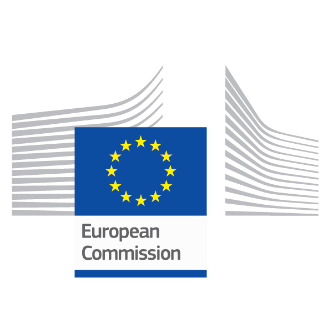 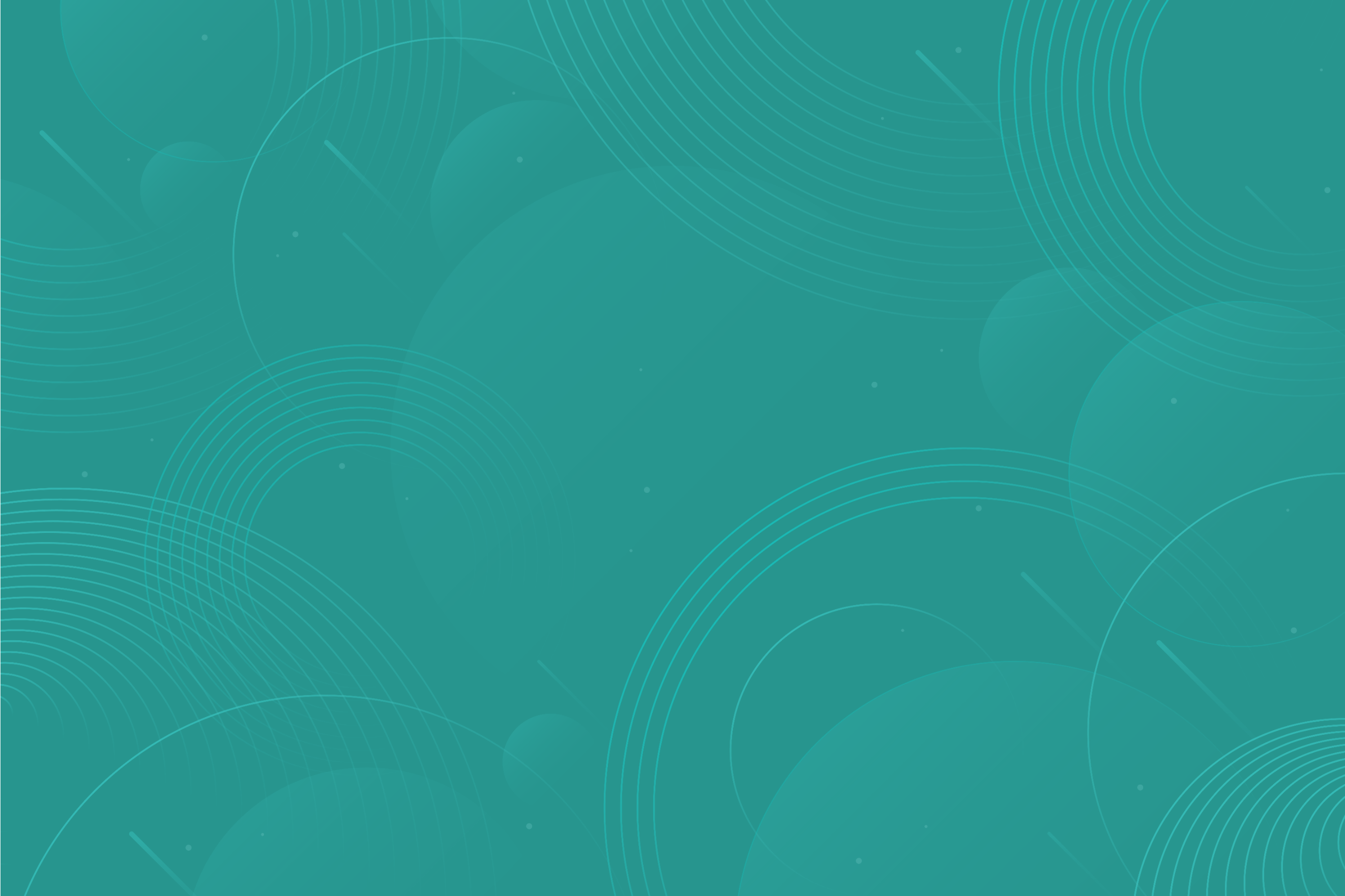 Session “Passport of core competences”
Expert Group meeting, Brussels
January 18, 2024
Pillar 1 – Public Administration Skills Agenda
Overall logic: 
As needs are relatively similar - promote existing EU/national competency frameworks and develop “missing” frameworks; promote / develop related HR policies and tools.
Support the transfer of the competency frameworks – TSI and knowledge.
Understand better the trends, needs and challenges (national and cross EU) in inform related reforms.
[Speaker Notes: Compendium of exisitng frameworks – 
Promote frameworks on innovative policymaking, science for policy, citizen participation in policymaking, sustainability , management of funds , public procurement, taxation ,customs, public sector interoperability and project management. 

Digital skills – green skills – leadship skills 

Implementation:
Suggestion to create a subgroup of EG PAG to work on skills
Community of practice for HR topics: PACE
TSI multi-country
Studies: interest for cross-country studies, future use of EuroBarometer, Eurofound, Commision infrastructure (foresight, Policy Hub) – use these tools, networks and involve the EG PAG]
Passport of core competences
“The passport will help design modern and advanced policies to develop their HR, prepare for future needs and help intra-EU mobility of civil servants”
What is the preferred scope of this passport (only leadership or wider)? 
What use do you see for the passport in the national context? 
What type of contribution? In what timeline? 
In what way can the TSI better respond to national needs in relation to the action?
3
[Speaker Notes: Modalities – EG work – possible subgroup 
Collaboration with EUPAN and possibily social dialogue comittee
TSI multi-country
Community of practice for HR topics: PACE
Studies: interest for cross-country studies, future use of EuroBarometer, Eurofound, Commision infrastructure (foresight, Policy Hub) – use these tools, networks and involve the EG PAG

Prep: 
Survey with EG to be followed up 
Two TSI projects – one ongoing with FR and BE and one pre-seletected for RO]